Solicitation Kickoff MeetingTemplate Slide Deck
[Date]
INSTRUCTIONS: Hosting a Solicitation Kickoff Meeting
What is a solicitation kickoff meeting? 
This slide deck provides a template you can adapt for a solicitation (or RFP) kickoff meeting. Kickoff meetings are a great way to align with department or agency staff before they start writing an RFP. 
In a kickoff meeting, a purchasing office can share the procurement process steps to follow, review how to write an effective RFP, and discuss the department or agency’s goals. By discussing this information upfront, you may see a shorter timeline, fewer hiccups, and a better written RFP. 
You can conduct these meetings as needed with department or agency staff involved in a particular solicitation. Kickoff meetings will likely be most useful for a solicitation that is new, complex, or high priority.
INSTRUCTIONS: How to use this deck
This slide deck provides a template and sample language for the meeting. Customize these slides as needed, including adapting into your government’s slide template. 
Slides with a light yellow background and “INSTRUCTIONS:” in the title (like this one) are guidance for staff planning and/or hosting the meeting. These slides should be removed before meeting with other staff. 
Any text labeled “INSTRUCTIONS:” should also be removed before meeting with other staff. 
This deck also contains example slides you can use to guide discussion. On these slides, any text [in yellow-highlighted brackets] should be replaced with information specific to your government or the solicitation being discussed.
Suggested agenda items
INSTRUCTIONS: This slide deck provides instructions and examples for implementing each of the suggested agenda items to the left. Customize the agenda and content of each to meet the specific needs of your government and of the solicitation(s) being discussed.
Understand needs and objectives
Identify the appropriate solicitation type
Understand the procurement process steps
Prepare to write the solicitation
Appendix: additional tools
INSTRUCTIONS: Understand your stakeholders’ contracting needs
If available, review any initial information the customer department or agency has provided before the meeting (e.g., a response to an intake form, early planning documents, the prior RFP issued). 
In this section, spend the most time on the purpose and high-level scope so that all stakeholders are clear on what must be procured and why.
If this solicitation will replace an existing contract or purchase order, discuss what the stakeholders would like to change and what has been working well and should be maintained.
EXAMPLE: What do you need to procure?
Explain what you need as if you were talking to a friend who doesn’t work for the government. 
What is the problem this procurement is intended to help address? 
Why is this purchase important for residents, staff, or for other government stakeholders?
INSTRUCTIONS: Identify the type of solicitation to issue
Briefly review the different criteria (e.g., dollar value, whether a good or service is being procured) that determine which type of solicitation needs to be issued.
Providing a straightforward visual or text guide can be helpful here (see the next 2 slides for examples).
Explain to staff which type of solicitation needs to be issued for their procurement and why.
This approach is intended to reduce the incidence of future error by familiarizing staff with criteria that are used to determine solicitation type.
EXAMPLE: When to use formal vs. informal process
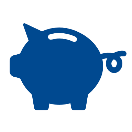 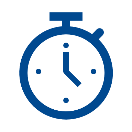 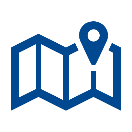 [Insert text here describing when staff should utilize cooperative purchasing agreements, emergency or sole source procurements.]
EXAMPLE: When to use an RFP vs. IFB…
Invitation for Bid (IFB) if price is the main consideration (assuming the vendor meets specifications and minimum requirements)
Request for Proposal (RFP) if qualitative factors are a significant part of your evaluation
INSTRUCTIONS: Describe the correct process steps
Help department or agency staff to understand the specific steps they will need to complete for the appropriate type of solicitation.
Provide staff with a general estimate of the time needed for each stage of the process, highlighting what deadlines they’ll need to meet in order to complete their procurement on time. Give staff an idea of who will be supporting them throughout the process from the purchasing office. 
A visual guide to the general stages of the procurement process can be helpful; an example can be found on the following slide.
[INSTRUCTIONS: All content on this slide should be customized to match your government's processes.]
EXAMPLE: Outlining a Formal Procurement Process
Stage
Role of Department or Agency (Program) Staff
Time Needed
I. Prepare a Solicitation
Depends on 
complexity
II. Solicitation Review & Approvals
1-2 weeks
III. Solicitation Open
8-10 weeks
IV. Evaluate Bids or Proposals
4-6 weeks
V. Finalize the Award & Contracting
4-6 weeks
Planning is a critical first step in any RFP
RFP & ITB Planning Checklist
Establish a well-rounded team:
Identify project team members
Identify all those will provide input, review, or make approvals
Make a project plan:
Draft project plan
Confirm expectations and book key meetings with the project team
Fill information gaps:
Compile lists of all the information needed to draft the solicitation
Identify key decisions the project team must make
INSTRUCTIONS: Determining who should make up the Project Team is a critical first step. See Module 1 of our RFP Guidebook for a project team matrix you can fill out to identify stakeholders.
[Speaker Notes: Rebecca]
INSTRUCTIONS: Help staff develop the solicitation
The kickoff meeting provides a good opportunity to guide staff in taking an intentional approach to writing their solicitation. We have found that often it’s tempting to recycle a past RFP; this set of questions can help spur creative, new thinking. 
You can use the questions provided on the following slide (which mirror those in the Getting Started Worksheet) to organize a discussion around solicitation content.
You will probably not have time to cover all the questions in one meeting. Focus in on the questions most relevant or those that the team is most likely to need help with. The appendix provides additional guidance materials and activities that can be used to help staff develop components of the solicitation.
Questions to guide the development of a solicitation
This first set of questions provides the foundation for all subsequent sections of your RFP. All future sections flow from having a clear understanding of the problem you want to solve and the end outcome you want the contract to achieve.
Solicitation Overview
Questions to guide the development of a solicitation
Performance metrics are an extension of the contract goals drafted previously. Metrics create accountability by allowing you to measure whether vendors are realizing your vision of success.
Performance
Questions to guide the development of a solicitation
Scope of Work
Questions to guide the development of a solicitation
The cumulative set of evaluation or scoring criteria should allow you to identify the best solution or vendor that meets your full set of needs. Developing evaluation criteria that fairly and accurately assess what a proposer can bring to the table and how well their proposal meets your goals, budget, and service requirements is a key step in making sure that your procurement is results-focused.
Evaluation
Sample RFP Outline
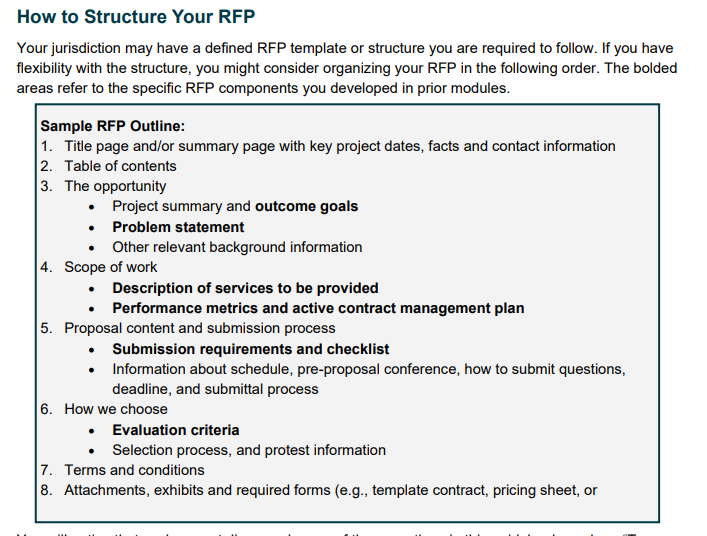 The box to the right provides an example of how an RFP can be structured.
Content related to questions on the previous slide is shown in bold.
Appendix: Additional Guidance for Solicitation Development
19
INSTRUCTIONS: Additional Guidance
You can use your solicitation kickoff meeting as a teaching opportunity to help staff learn how to draft the following RFP/solicitation sections.
In that case, the following slides provide guidance and activity prompts that could be used in the solicitation kickoff meeting or passed on to department or agency staff for them to complete on their own time.
GUIDANCE: What makes a good problem statement?
Examples
Homeless Services: 2,000 people in Citylandia experience homelessness, placing them at increased risk for COVID-19 complications. 
HVAC Unit: The HVAC unit currently used in City Hall is outdated and doesn’t protect well against dust and allergens.
Connect department priorities to a clear and specific outcome goal
Clearly explain the gap between current state and desired future state  
Quantify key variables 
Identify the target end-users and their needs 
Sufficiently focused in scope to be actionable
Neutral about possible diagnoses or solutions
INSTRUCTIONS: Talking points for each of these items are provided in the “notes” section of this slide. See Module 3 of our RFP Guidebook for illustrative examples and exercises.
[Speaker Notes: FACILITATOR’S NOTES:
1. Connects the department’s priorities to a clear and specific outcome goal. Problem statements contain the seeds of your definition of success. Tying the problem to a specific set of goals clarifies departmental priorities for the vendor community and provides a standard against which you will judge services. If you are making major changes to service delivery or programmatic changes, you might find that the RFP’s problem statement is the place to expand on why those changes are being made and how changing the service model connects to your outcome goal(s). 

2. Clearly explains how where you are today differs from where you want to be. Illustrating the difference between the present state and your desired end state offers a clear sense of what progress would look like and invites vendors to think about how they can help get you there. Good problem statements often use a “from - to” description to signal to vendors key priorities or expectations for changing the current state. 

3. Quantifies key variables related to where you are today and where you want to be. What are the data or statistics that help illustrate the gap between your desired future state and the status quo? Quantifying the different aspects of your problem, where possible, and sharing that information with vendors can help indicate the scale of the problem and how you would assess success in solving the problem. 

4. Includes description of end-users or the target population to receive services and clarifies their needs. Good problem statements will clearly describe the intended recipients or end-users of the service or product. For social service RFPs, we encourage you to revisit Module 2 to learn about assessing the needs and demographics of your target population. 

5. Sufficiently focused to be actionable. A problem statement that is too broad may not allow vendors to propose sufficiently detailed solutions. Specifying a target population, describing current services, and sharing past program data can help narrow the definition of the problem while also allowing providers flexibility to propose innovative solutions. 

6. As neutral as possible about possible problem diagnosis or solutions. Good problem statements assume little about why the problem exists or what solutions could be appropriate. By avoiding specific solutions in the problem statement, you leave space for vendors to draw on their own expertise and offer solutions you may not have considered]
ACTIVITY: Problem statement development
Imagine that a friend of yours, who lives in but does not work for the government, asks you what problem you are trying to solve with this procurement. In your own words, how would you describe the problem to them?
What are the features of this problem that somebody would need to know if they wanted to solve it (e.g., key variables, the gap between current and desired future state)?
How would you describe where you are currently in your efforts to solve this problem?
GUIDANCE: What do we mean by outcome goal?
The results, or consequences, of the program or service
What kind of changes came about as an effect of this program?
What do people think, feel or practice now that they didn’t before this program?
How do people behave, act or respond now that they didn’t before this program?
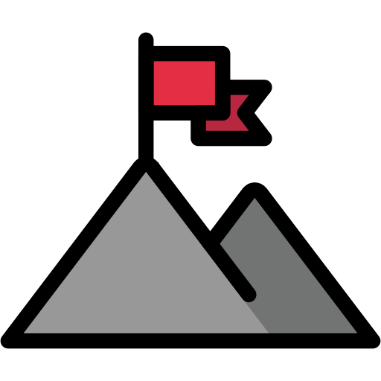 Homeless Services: Expand the City’s inventory of interim housing opportunities for people experiencing homelessness and in a COVID-19 high risk category (defined separately).
HVAC Unit: Improve air quality in City Hall for employees and residents.
More frequently keep children in their own homes, prioritize family placements for children who must be removed, and use group placement only when necessary for short-term treatment
Replace six highway overpasses without disrupting weekday commuter traffic
ACTIVITY: Outcome goal development
How does this RFP contribute to the goals of your department or the government you work for?
How will this good/service impact or benefit residents or government staff?
Let’s look ten years down the road. Imagine that this contract is successful. How would you describe the success of the project to an elected leader and what evidence would you point to as indicative of success? 
Let’s identify 2-4 well-defined goals that could be included in the RFP.
GUIDANCE: What makes for a well-defined target pop.?
Moves from a broad population definition (e.g., seniors in your county) to more specifically defining the population (e.g., at-risk seniors in the county over age 85)
Defines the unique needs of different groups within the target population 
Gives a clear picture of this population using local data/statistics 
Describes the specific challenges they face
INSTRUCTIONS: Note that these questions may not be relevant for some solicitations, particularly those which are procuring for goods instead of services.
Activity: Target population identification
How would you define the target population that will be impacted by this RFP? What unique groups exist within the target population? 
Within this target population, what unique needs and challenges do different groups exhibit (e.g., unbanked families, students headed to college)?
GUIDANCE: What makes for an effective Scope of Work?
Clearly communicate expectations while inviting vendors to use their valuable expertise to propose solutions to solve the government’s problem.
Focus on “what” your government is trying to achieve with a contract, rather than limiting “how” a vendor can achieve it.
Limit program requirements to only those actions the vendor must take to realize desired outcomes, comply with the law, and align with government policy priorities.
Minimize risks to project success by further qualifying your goals, indicating how risks will be monitored, and/or specifying program requirements.
INSTRUCTIONS: See Module 4 of our RFP Guidebook for talking points, illustrative examples and exercises related to crafting an effective Scope of Work (SoW).
EXAMPLE: A less prescriptive parks department SoW
ACTIVITY: Initial thinking on Scope of Work
Where would you like a vendor to use their expertise and adapt? (Where can the entity have a bit more flexibility?) 
What do you view as absolutely necessary program requirements, especially to minimize risk?
What does the vendor need to do that is required by law?
What will be the role of the vendor vs. the government vs. other key stakeholders?
GUIDANCE: What are good performance metrics?
Orient vendors to success
Are (relatively) simple
Balance outcome and output metrics
Identify data tracking responsibility
Are consistent across vendors and contracts
Leave room to learn
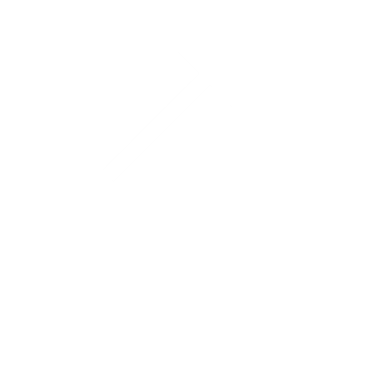 INSTRUCTIONS: Talking points for each of these items are provided in the “notes” section of this slide. See Module 5 of our RFP Guidebook for illustrative examples and exercises.
[Speaker Notes: FACILITATOR’S NOTES: 

1 Orient vendors to success. Articulate goals/metrics to define success and establish a shared understanding of what both parties are working toward. Consider what success looks like for different sub-groups impacted by your contract, especially different racial groups or neighborhoods. 

2 Keep it (relatively) simple. Too few metrics may make it hard to fully understand performance. Too many metrics may make it hard for vendors to understand what is most important to focus on. While you will brainstorm at least five metrics in this module, you may ultimately find that it only makes sense to track one or two metrics and dive deep into analysis of outcomes by sub-groups within those one or two metrics. Additionally, metrics that are composite measures are often too complex to be operationally meaningful. Avoid metrics that are formulated by aggregating multiple data inputs, resulting in measures that make it difficult to attribute trends to specific changes in the work the vendor is doing. 

3 Balance output and outcome measures. Including outcome metrics is crucial to understand whether the vendor is on track to meet your desired goals. Ideally, outcome metrics include a combination of short-term and long-term measures. Output measures are important for understanding how the contract is being executed and to identify the mechanisms that drive success on outcomes, however, without also including outcome measures, it is difficult to say if a contract is truly achieving the desired results. 

4 Identify data tracking responsibility. Note within the RFP when and how you will be relying on the vendor to provide data. Consider using metrics that are based on existing or administrative data, as these may be a lower burden for the vendor to provide, can be more complete, and may reduce the risk of false reporting. 

5 Be consistent. Use consistent metrics when contracting with multiple providers for the same good/service in order to compare performance between vendors and combine performance across contracts to understand system-wide impact. 

6 Leave room to learn. Asking vendors to propose a metric for the quality or success of the contract is a helpful strategy when you want to leverage the expertise of the vendor community. Reserve the right to adjust goals/metrics once programs are up and running and analyze data by different sub-group characteristics (e.g., race, gender, neighborhood, or client profile).]
Example: Good Performance Metrics Balance Outputs and Outcomes
Output Metrics
Outcome Metrics
Measure the intended results/effects of the service
Support understanding of impact and quality of services
Can be available only in the long term and may be challenging to collect data on
Measure the operations and activities of the service 
Support understanding of how services are provided, including quantity, timeliness, etc. 
Sometimes critical to support measurement of outcome metrics 
Often available in the short term
Example: 
% of LED lights delivered on time
# of LED lights installed per month
Example: 
Total kWh saved annually
Improvement in resident’s reported perception of public safety due to new lighting installed
ACTIVITY: Developing performance metrics
What metrics could be used to measure whether the goals are being met? 
Let’s consider both output (measure the operations and activities of the service) and outcome (measure the results/impact of the service) measures. 
What “data stakeholders” will have an interest in knowing about the performance metrics? 
What initial ideas do you have for measuring performance throughout the term of the contract?
ACTIVITY: Performance metrics logic model (blank)
GUIDANCE: Evaluating and selecting proposers
Offer vendors sufficient time to develop high-quality proposals.
Ask tailored questions that solicit the information needed to determine whether a proposer is well-positioned to achieve the outcome goal(s), such as relevant experience and unique approach.
Involve relevant stakeholders in evaluating proposals and include product demonstrations, if applicable. 
Design transparent and fair selection criteria that clearly note: 
The relative importance of selection criteria; the process for assessing vendors on each criteria; and the information required to score vendors on each criterion.
INSTRUCTIONS: See Module 6 of our RFP Guidebook for talking points, illustrative examples and exercises related to this material.
Example: An Affordable Housing RFP
Before
After
“The strengths and qualifications of the proposed team”
Strengths and qualifications of the development team. (25 points)

Qualification Areas to Be Assessed (each worth a max. of 5 points):
Knowledge of and experience working with the low-income population targeted by this development. The Offeror should highlight work experience in low-income populations in flood prone areas.
Ability to engage and cooperate with the community and government stakeholders. The Offeror should highlight examples of successful community and local government engagement around past developments, noting specific strategies or approaches that contributed to positive and trust-based relationships with stakeholders.
Multi-family development experience… 
LIHTC development experience… 
Experience developing Brownfield sites or sites requiring environmental remediation…
ACTIVITY: Planning for evaluating proposals
Imagine the perfect partner, one that would lead to 100% satisfaction at the end of the contract. What experience, qualifications, and capacity would this “dream vendor” have?
For each characteristic you brainstormed, what information would you need about a firm or organization to know whether they would be a good fit, meet your goals, and accomplish your scope of work?
ACTIVITY: Wrapping up
What are the biggest risks to the success of this procurement? How can we mitigate these risks? 
What are the biggest questions you still have about this solicitation (e.g., “what market research should we conduct?” or “what other staff should we connect with to make this solicitation a success?”)
How can this procurement be advertised? What can we do so that many potential vendors hear about and respond to the solicitation?
What are our goals for our next meeting? When should that be scheduled?